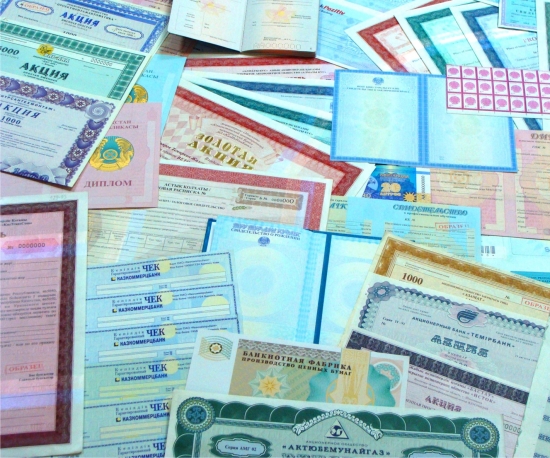 РИНОК ДЕРЖАВНИХ ЦІННИХ ПАПЕРІВ.
СУЧАСНИЙ СТАН ТА ПЕРСПЕКТИВИ РОЗВИТКУ
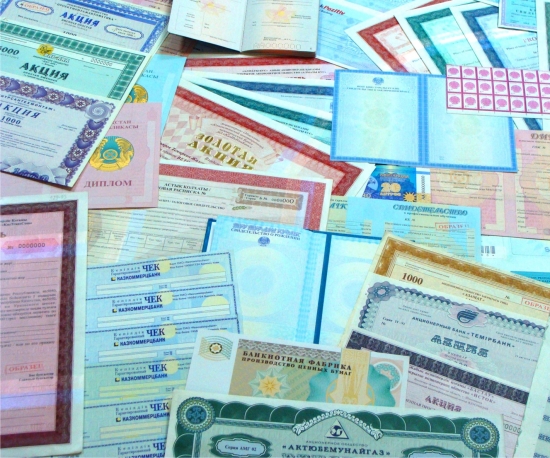 Успішне функціонування економіки в умовах ринку та її подальше зростання не можливе без достатнього обсягу фінансових ресурсів. У розвинених країнах фондовий ринок, а саме його складова - ринок держаних цінних паперів, є одним із інструментів досягнення урядом поставленої мети. Виступаючи джерелом фінансових ресурсів, цей ринок дозволяє уряду вивести країну з незадовільного фінансового стану, забезпечуючи розширене відтворення шляхом залучення та „переливу" коштів.Ефективність функціонування останнього насамперед залежить від особливостей його роботи та механізму регулювання.
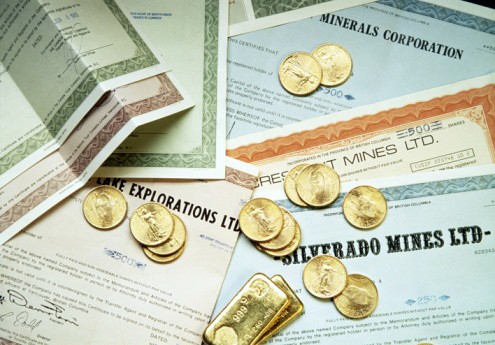 Актуальність: у сучасній світовій фінансовій системі фондовий ринок відіграє визначну роль, оскільки він одночасно є сегментом грошового ринку та ринку капіталів. До того ж фондовий ринок може розглядатися як один з найефективніших механізмів регулювання переливу фінансових ресурсів за допомогою різних інструментів. 
Метою роботи є визначення основних особливостей функціонування ринку державних цінних паперів, учасників ринку, аналіз сучасного стану державних цінних паперів та дослідження шляхів для подальшого розвитку цього сегменту ринку.
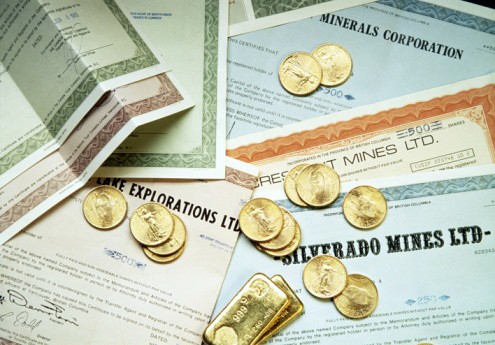 Завданням роботи було розкриття таких питань, як вивчення ринку цінних паперів України, встановлення етапів становлення та методів державного регулювання ринку цінних паперів, обґрунтування характеристики, функцій та структури ринку, проведення аналізу розвитку ринку цінних паперів та формування методичних рекомендацій для України.
Об’єктом дослідження є ринок цінних паперів України, відносини держави з ринком цінних паперів з приводу регулювання його діяльності.
      Предмет дослідження є регулювання ринку цінних паперів, оптимізація методів регулювання, особливі форми становлення ринку цінних паперів в Україні.
      Методами, які застосовувались в даній роботі є метод аналізу, статистичний, графічний, табличний, порівняння, аналітичний, метод дедукції та індукції та інші.
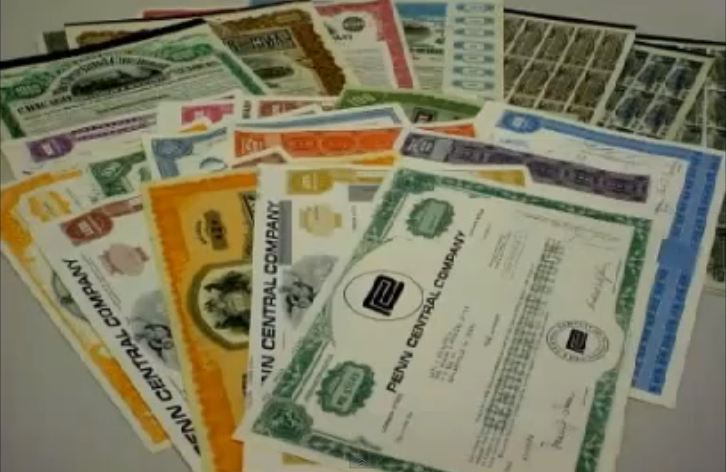 Питанням аналізу ринку цінних паперів присвячено дуже багато праць вітчизняних та зарубіжних вчених, тому ступінь науковвої розробки в цьому питанні є досить високим. Найбільш визначні з цих праць належать таким науковцям як Г. Марковіц, У. Шарп, А. Бейлі, О. Нєдосєкін, А. Буренін, А. Елдер, А. Бланк. Серед вітчизняних науковців, що займалися питаннями аналізу фондового та фінансового ринку варто звернути увагу на праці     Г. Азаренкової, М. Волкова, В. Оскольского, Б. Луціва, І. Рекуненка, І. Школьник, О. Василика, Н. Костіної та А. Алєксєєва.
Інформативна база в данному питанні є достатньою. Ми можемо звернутися до статті В.Ільченка “Ринок державних цінних паперів у сегментованому поділі фінансового ринку”, до довідника В. Мельника “Ринок цінних паперів”,  навчального посібника О.Мендрула “Фондовий ринок. Операції з цінними паперами”. Закон України “Про цінні папери та фондовий ринок”надає ключову інформацію щодо функціонування ринку цінних паперів в Україні.
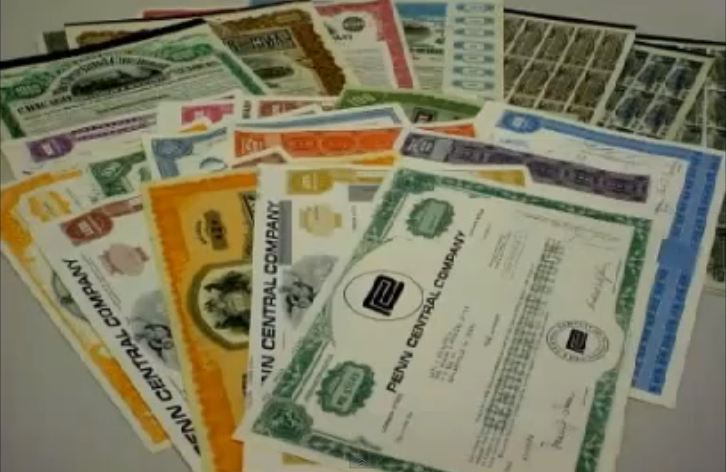 I РОЗДІЛ
В I розділі розглянуто 4 етапи становлення ринку цінних паперів в Україні, види державних цінних паперів та державне регулювання ними. Тож, в Україні існують такі види державних цінних паперів :
- Облігації внутрішніх державних позик України;
- Облігації зовнішніх державних позик України;
- Цільові облігації внутрішніх державних позик України;
- Казначейські зобов’язання України.
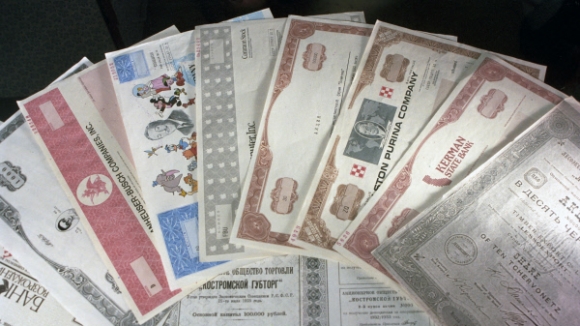 Облігації внутрішніх державних позик України – це державні цінні папери, що розміщуються виключно на внутрішньому фондовому ринку і підтверджують зобов'язання України щодо відшкодування пред'явникам цих облігацій їх номінальної вартості з виплатою доходу відповідно до умов розміщення облігацій.
Цільові облігації внутрішніх державних позик України - облігації внутрішніх державних позик, емісія яких є джерелом фінансування дефіциту державного бюджету в обсягах, передбачених на цю мету законом про Державний бюджет України на відповідний рік, та в межах граничного розміру державного боргу. 
Облігації зовнішніх державних позик України - державні боргові цінні папери, що розміщуються на міжнародних фондових ринках і підтверджують зобов'язання України відшкодувати пред'явникам цих облігацій їх номінальну вартість з виплатою доходу відповідно до умов випуску облігацій. 
Казначейські зобов'язання (векселі) держави — державний  цінний папір,  що розміщується виключно  на  добровільних  засадах  серед фізичних  осіб,  посвідчує  факт заборгованості Державного бюджету України перед власником казначейського зобов'язання  України,  дає власнику  право  на  отримання  грошового  доходу  та  погашається відповідно до умов розміщення казначейських зобов'язань України.
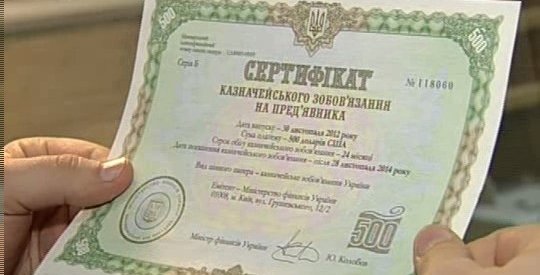 Регулювання ринку цінних паперів
Регулювання ринку цінних паперів — це об'єднання в одну систему методів і засобів, що дають змогу регламентувати здійснення операцій та угод, дотримання ними певних вимог і правил, а також впорядкувати діяльність учасників ринку з боку організацій, уповноважених суспільством на такі дії.
Державне регулювання ринку цінних паперів включає:
- законодавчі та підзаконні акти;
- органи державного управління, що забезпечують пряме втручання у діяльність суб’єктів ринку цінних паперів;
-  непряме втручання держави у фондовий ринок.
Безпосереднє формування та забезпечення реалізації єдиної державної політики здійснює Державна комісія з цінних паперів та фондового ринку ( ДКЦПФР).
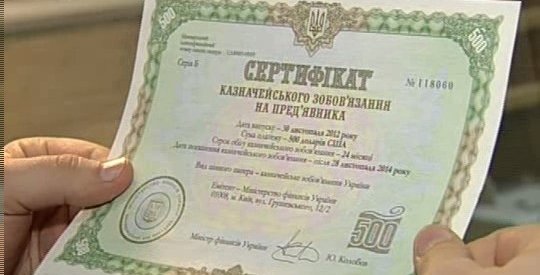 II РОЗДІЛ
В II розділі проведено аналіз сучасного стану ринку державних цінних паперів в Україні, проблем та перспектив його розвитку. 
Останнім часом цікавість до ринку державних цінних паперів почала зростати з боку держави (в частині регулювання, реформування, вдосконалення). Проте слід зазначити, що така цікавість викликана лише гострою необхідністю наповнення Державного бюджету, а не бажаннями системних змін в цій сфері. Так, у квітні 2008 року Міністерство фінансів України презентувало «Концепції розвитку внутрішнього ринку державних цінних паперів України на 2009-2013 роки», де визначені шляхи вдосконалення ринку ОВДП, а саме:
    • поліпшення пропозиції державних цінних паперів;
    • виявлення ризиків державного боргу та здійснення управління ними;
    • підвищення ліквідності державних цінних паперів;
    • поліпшення іміджу держави як емітента державних цінних паперів.
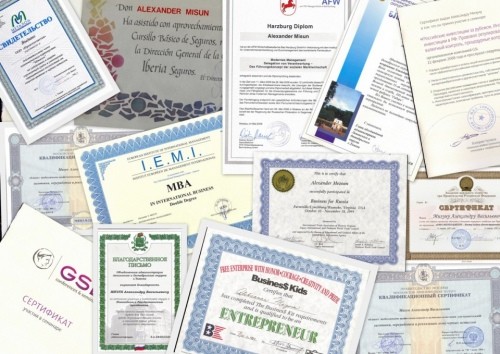 Важливим етапом для українського ринку державних цінних паперів стало те, що у жовтні 2009 року Агентство США з міжнародного розвитку (USAID) оголосило про початок роботи трирічного проекту з надання Україні допомоги в розбудові надійної, прозорої та стійкої фінансової системи. Даний проект має назву «Розвиток фінансового сектору» або FINREP.
Основні напрямки, за якими даним проект надає технічну допомогу для підвищення ефективності внутрішнього ринку державних боргових зобов’язань наведені нижче:
    – Розвиток внутрішнього ринку державних цінних паперів;
    – Реорганізація ринку державного боргу;
    – Впровадження міжнародного досвіду;
    – Покращення відносин з інвесторами;
    – Створення необхідної інфраструктури.
Важливим моментом також стало прийняття Постанови Кабінету міністрів України «Про затвердження Порядку розроблення середньострокової стратегії управління державним боргом і контролю за її реалізацією», що дасть можливість визначити погашення внутрішнього державного боргу в найближчі роки.
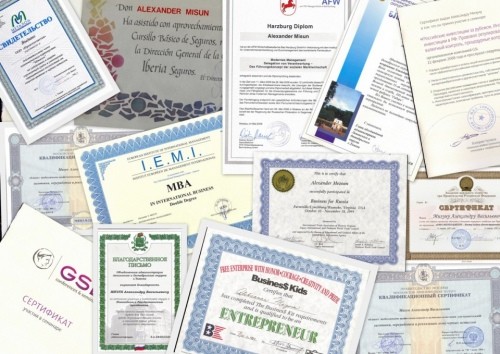 ПРОБЛЕМИ
На сьогоднішній день на вітчизняному ринку цінних паперів накопичились проблеми, які потребують їх негайного розв’язання, а саме:
- низька ліквідність біржового ринку (до цього часу питома вага біржового ринку в загальному обсязі операцій з цінними паперами не перевищує 5 %);
- низькі стандарти та ефективність корпоративного управління;
- інформаційна закритість ринку, недостатність та нерегулярність отримання фінансової інформації про діяльність емітентів;
 -та багато інших.
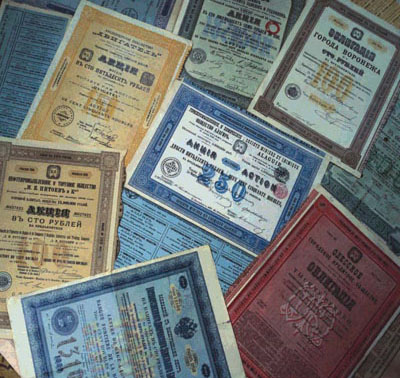 Шляхи вирішення проблем на РДЦП
Щоб зробити потужний ривок у подальшому розвитку ринку цінних паперів потрібно зосередити увагу на наступних напрямах розвитку:
- формування інформаційної відкритості та прозорості ринку цінних паперів, удосконалення системи розкриття інформації про діяльність корпоративних підприємств;
- запровадити заходи з підвищення ліквідності;
- вдосконалення системи захисту прав та інтересів акціонерів та забезпечення рівноправності мажоритарних та міноритарних інвесторів, визначення ефективної дивідендної політики;
- підвищення рівня корпоративного управління.
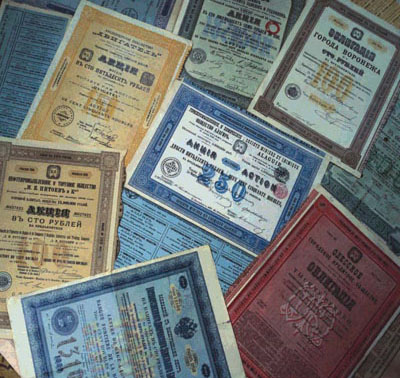 ВИСНОВКИ
Ринок державних цінних паперів – важливий компонент фінансового ринку країни. Завдання  ринку полягає у оптимальному  забезпеченні  потреб державного бюджету, у підтримці ліквідності фінансової системи та регулювання економічної активності. В Україні ринок державних цінних паперів є досить недосконалий, що негативно впливає на економіку країни.
Найбільш поширеним видом державних цінних паперів в Україні є облігації внутрішніх державних позик. 
Державні цінні папери виступають привабливим інструментом інвестування, але в Україні інвестування в державні папери є досить непоширеним явищем через низку проблем, які держава повинна вирішувати для стабілізації та підвищення ролі місця ринку державних цінних паперів в Україні.
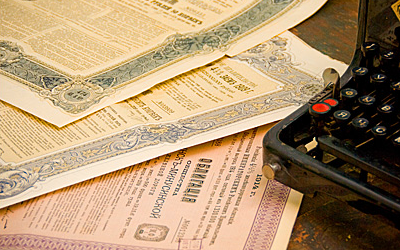 ДЯКУЮ ЗА УВАГУ!